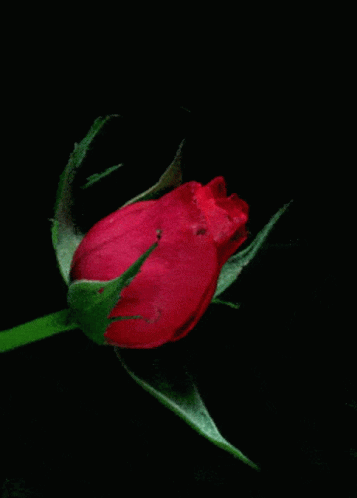 Welcome to class eight
Identity
Edited by
Md.firoj Hossain
Assistant Teacher( Social science)
Subrajpur High School
Patnitola,Naogaon
E-Mail:firojpatnitola@gmail.com
Mob: 01716697972
Class : Eight
  Subject : English 2nd paper
Unit: Seven      
 Time : 50 Minutes 
       Date : 12/12/2021
Introduction
MD. NOOR ISLAM
ASSISTANT  TEACHER
KOMORPUR  HIGH  SCHOOL
MUJIBNAGOR , MEHERPUR.
Lesson Identity
English second paper
Class: 8
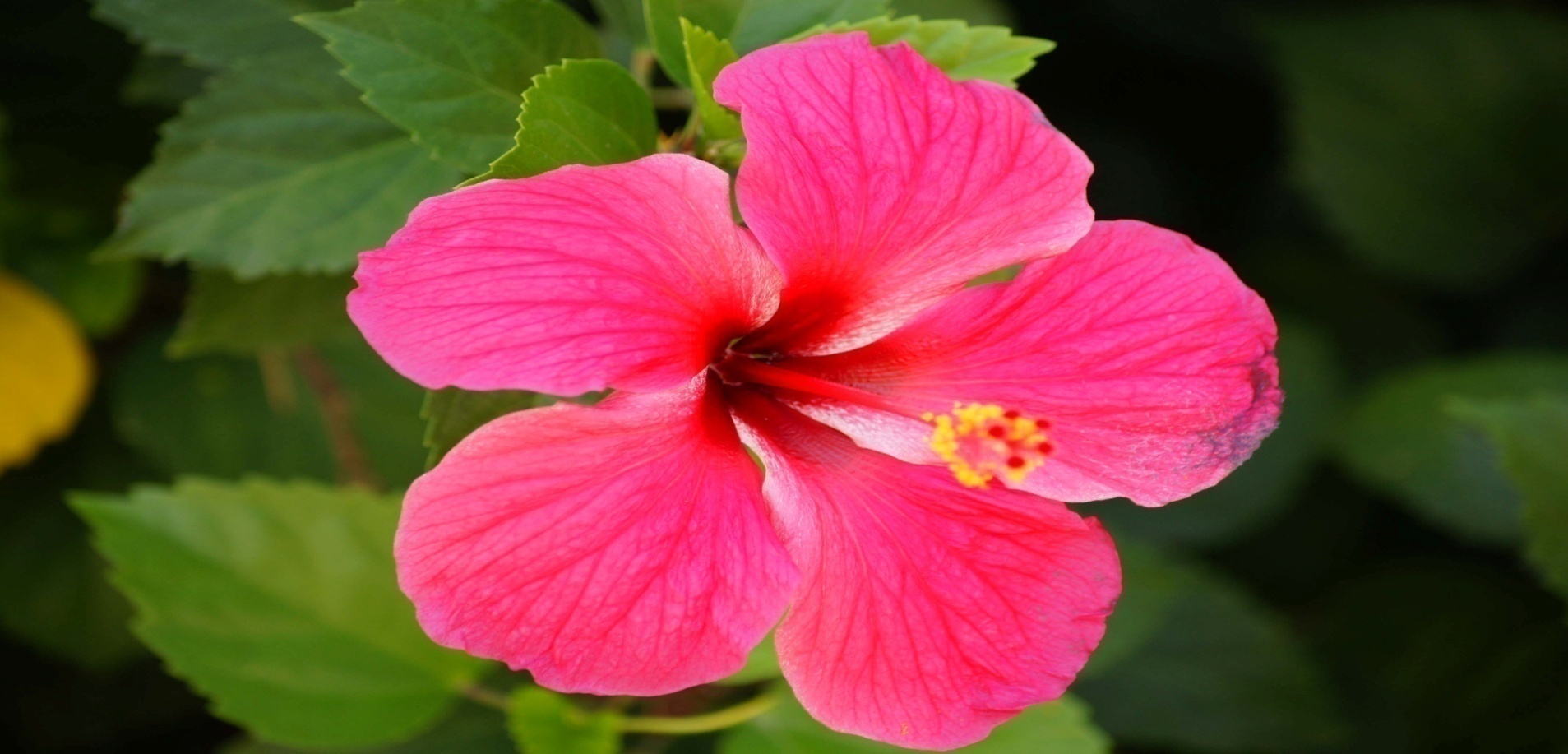 A flower is a sign of  beauty.
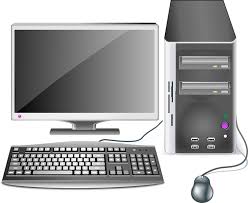 Everyone should know how to  operate a  computer.
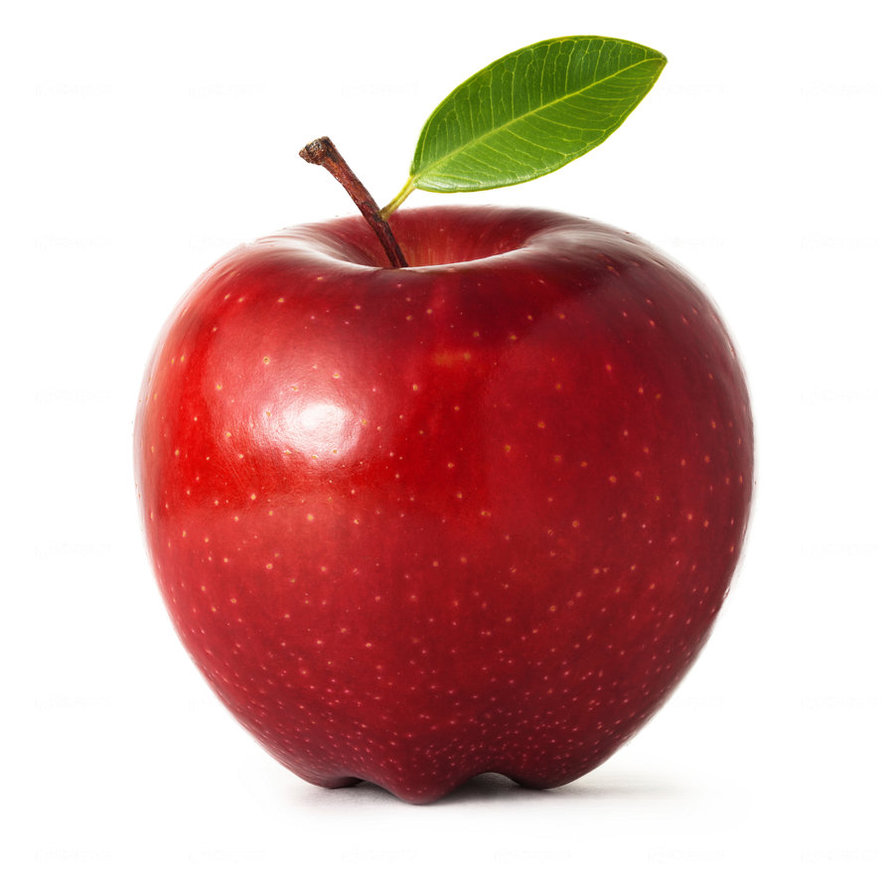 Eat  an apple  everyday
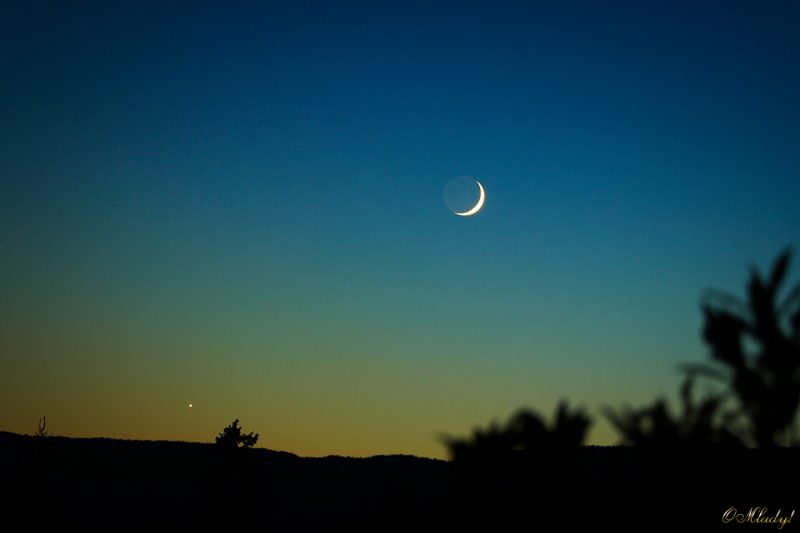 The moon shines  at night.
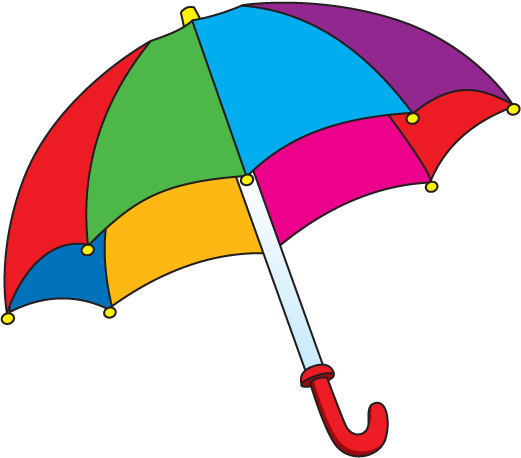 Rahim bought  an umbrella.
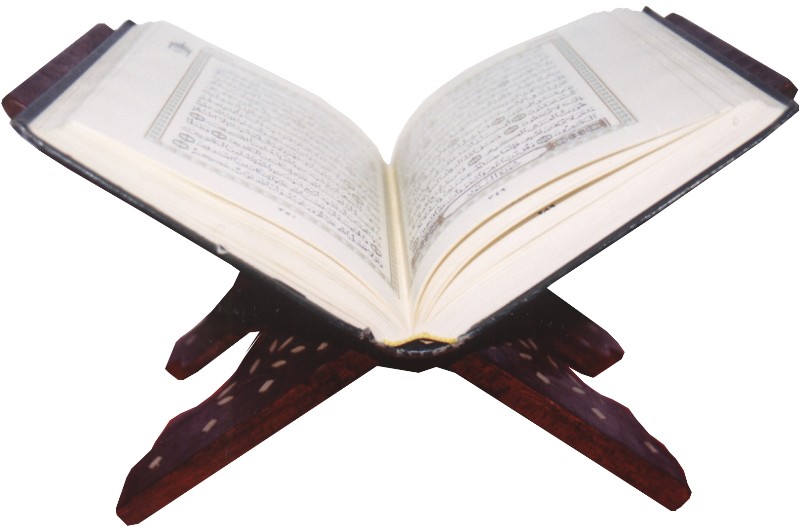 Mother reads the Quran.
Can  you guess about  what  are the pictures and sentences ?
Our todays lessons  is “Article’’
Learning   outcomes
At  the end  of  the lesson , ss will be able to-
1.Define   article.
2classify of article .
3.Use  article ‘ a’ and   ‘ an ‘   properly.
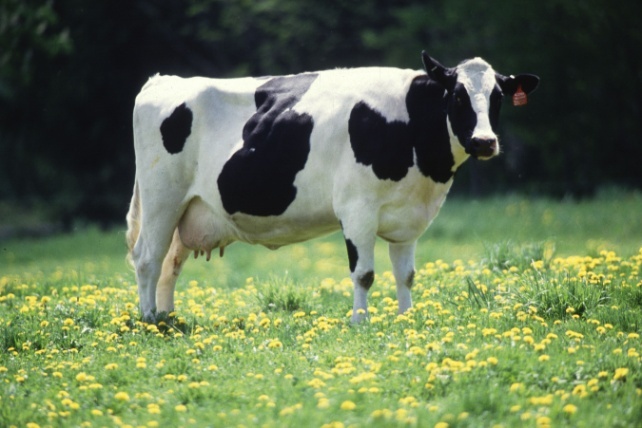 The cow is  a  useful animal.
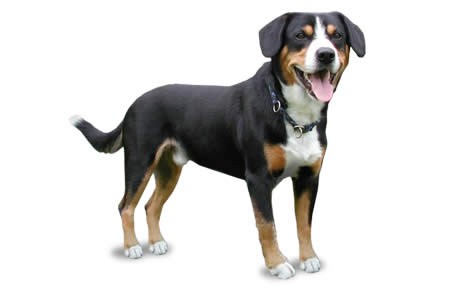 The dog  is  a   faithful animal.
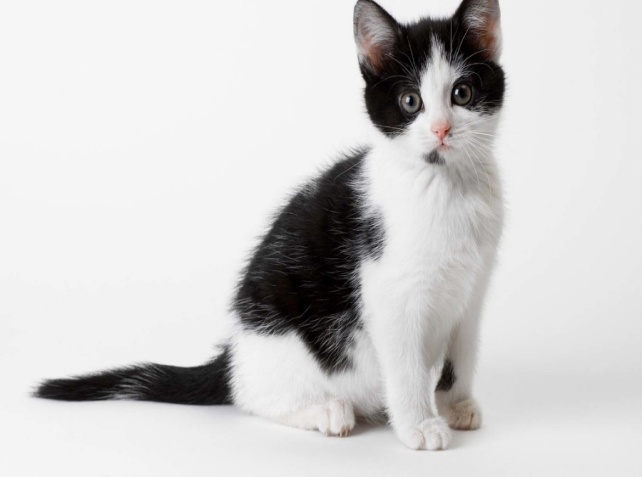 A cat is  compered with a tiger.
What are called article
Definate Article
The
Indifinate Article
A,An
.
1.He  is  a  European.
2.Give  me  a one taka note.
.
A  is used  before  the sound of ইউ,ওয়া
Follow  some  example
A  European
A   union
A   university
A    useful book
A  one taka note
Mr. Anas is an M B B S
He is an honestman
I will comeback after an hour.
An is used before the sound of এ,অ,আ
1.
2.
3.
Follow  some example
An  hour
An  honest
An  M.A
An  L.LB
An  M.P
AS the  first letter  of  consonant ,  use of article-
He  is a boy.
She  is a  girl.
AS  the first  letter  of vowel,  A.E.I.O.U , you have to write  ‘an’ before the word.
It  is  an inkpot.
This  is  an egg.
I  have an umbrella.
He eats an  orange.
This is an  ant.
Some common used articles  of’ A’

A  pen
A  bag
A cat  
A dog  
A  horse
Used  of  ‘ an’ 

An  ass
An  elephant
An  orange
An  inkpot
An ant
Special  use of ‘A’

You  are  a Nazrul, I see.
The superlative ‘most’ when it means ‘very’. 
It  is  a  most interesting story.
Group work

1.Dr. Nusrat is-------    FRCS
2.He is--------     one-eyed boy.
3.Hassan is------  B.A.
4.She is ----- girl.
Individually  work

1.This  is  -------- unique.
2.Let us go out for -------walk.
3.This is ------- ewe.
Evaluation

Fill in the gap use of article

1.I have -------- mobilephone.
2.Karim is --------- university student.
3.He is --------- brillant boy.
4. She  is ----- girl.
a
a
a
a
Use of a
Hometask
Fill in the blanks  with a /an

Jamil is  -------meritorious student. He studies in -------- renowed school.There is -------- expert Headmaster in the school. He is------- honestman.The school  achieved ------ unique position in regard of resuld.
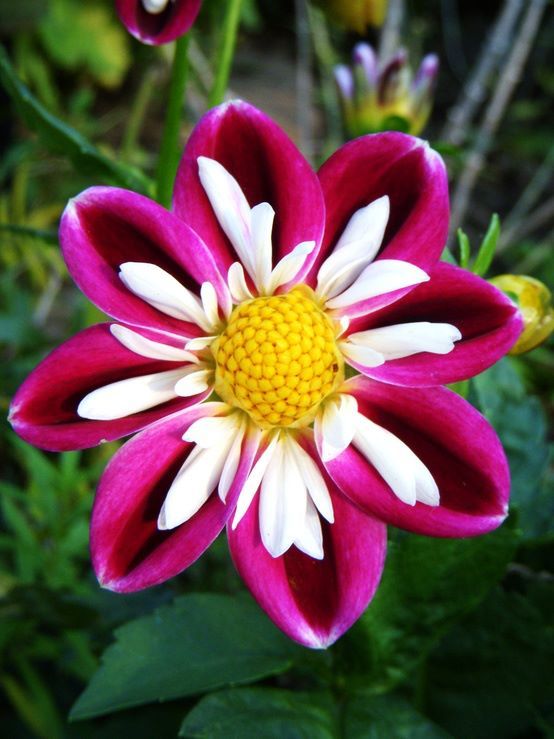 May  Allah  bless  you.